Arbey J.Peña P.Edgar S. Barajas S.Oscar E. Salcedo
Historia General de la Filosofía

Elementos a tener en cuenta para el ejercicio de entrevista
- Víctima directa o indirecta-Anormalidad Y Normalidad- Recordar-Historia de vida
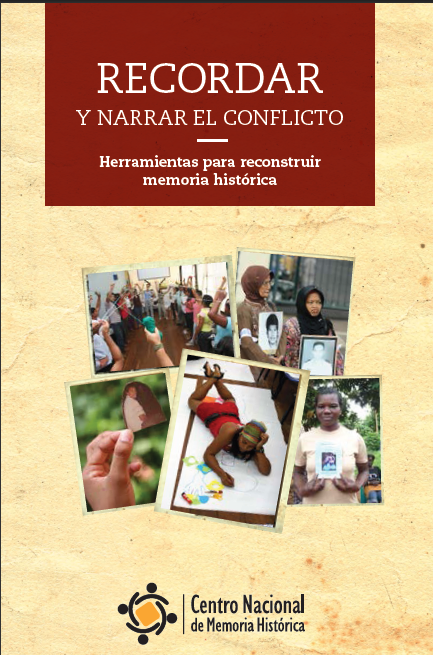 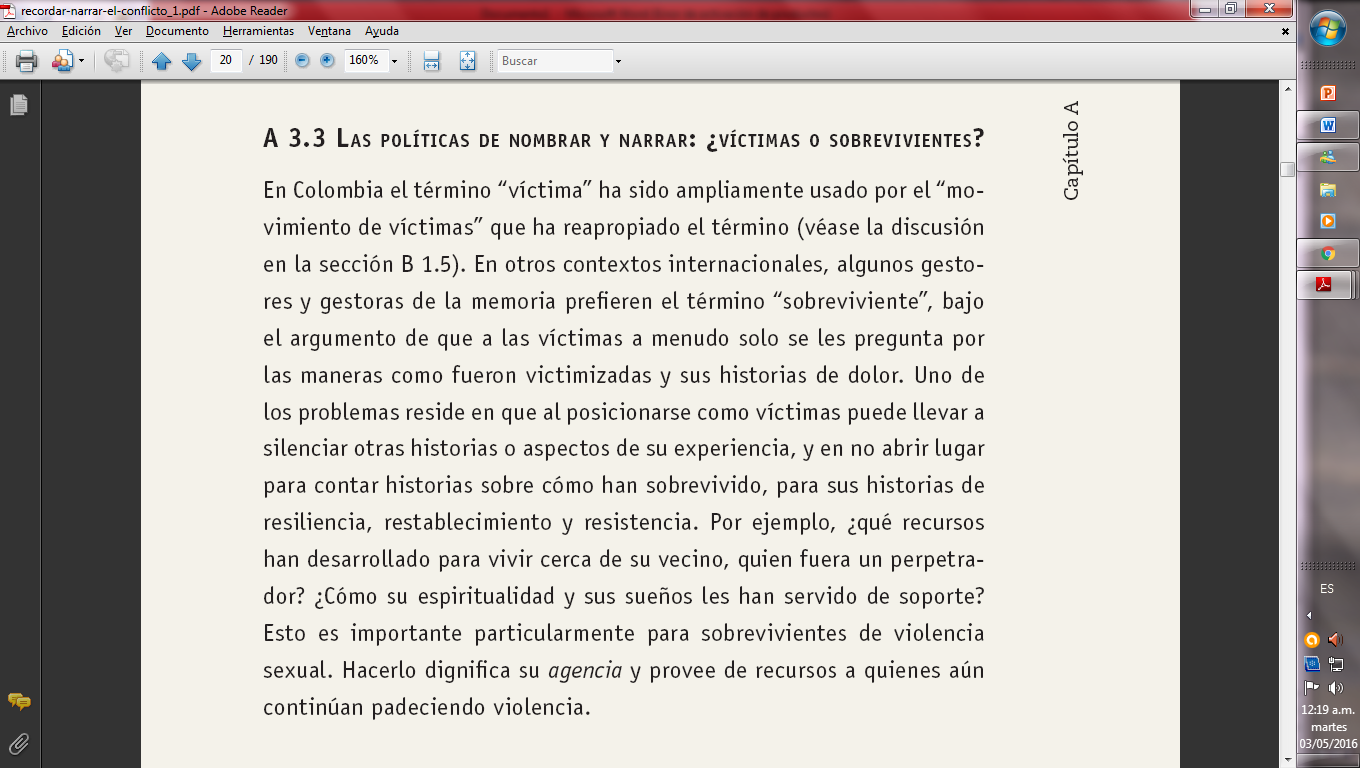 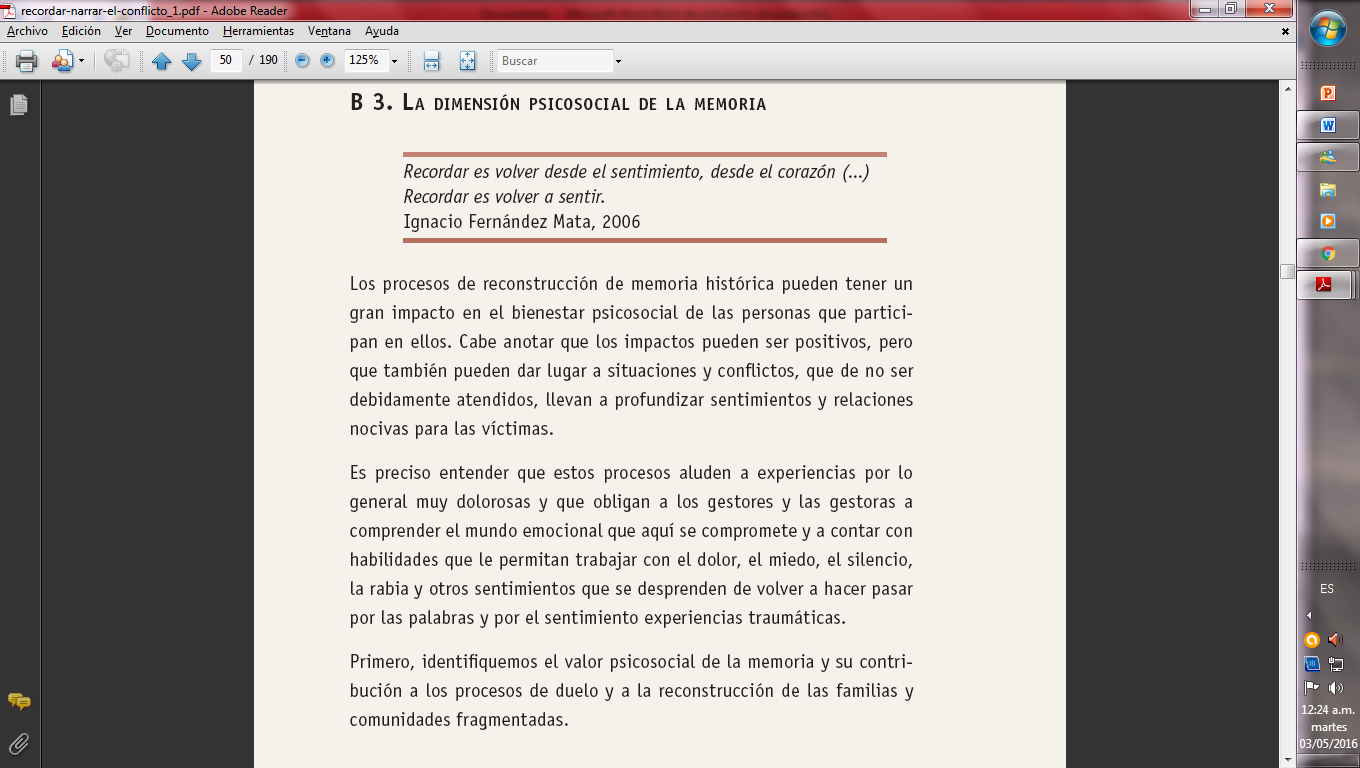 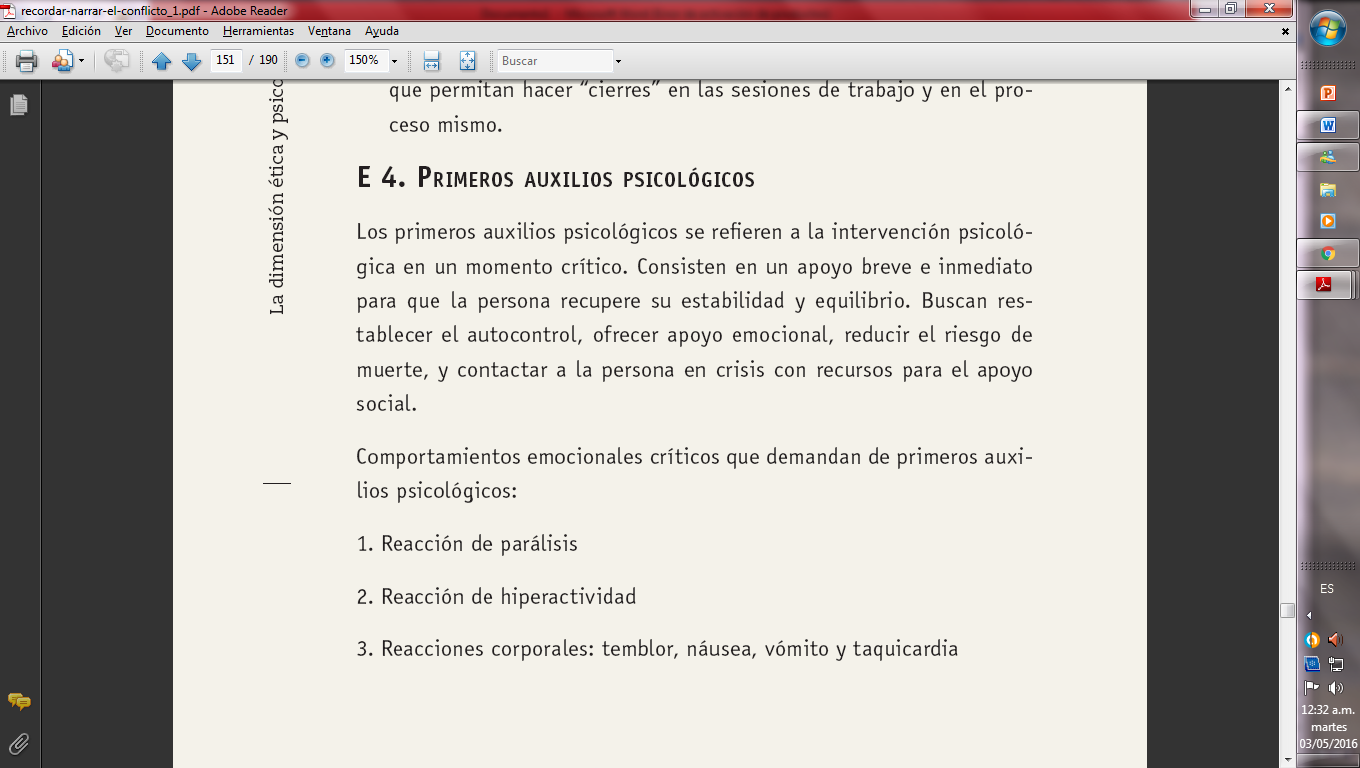 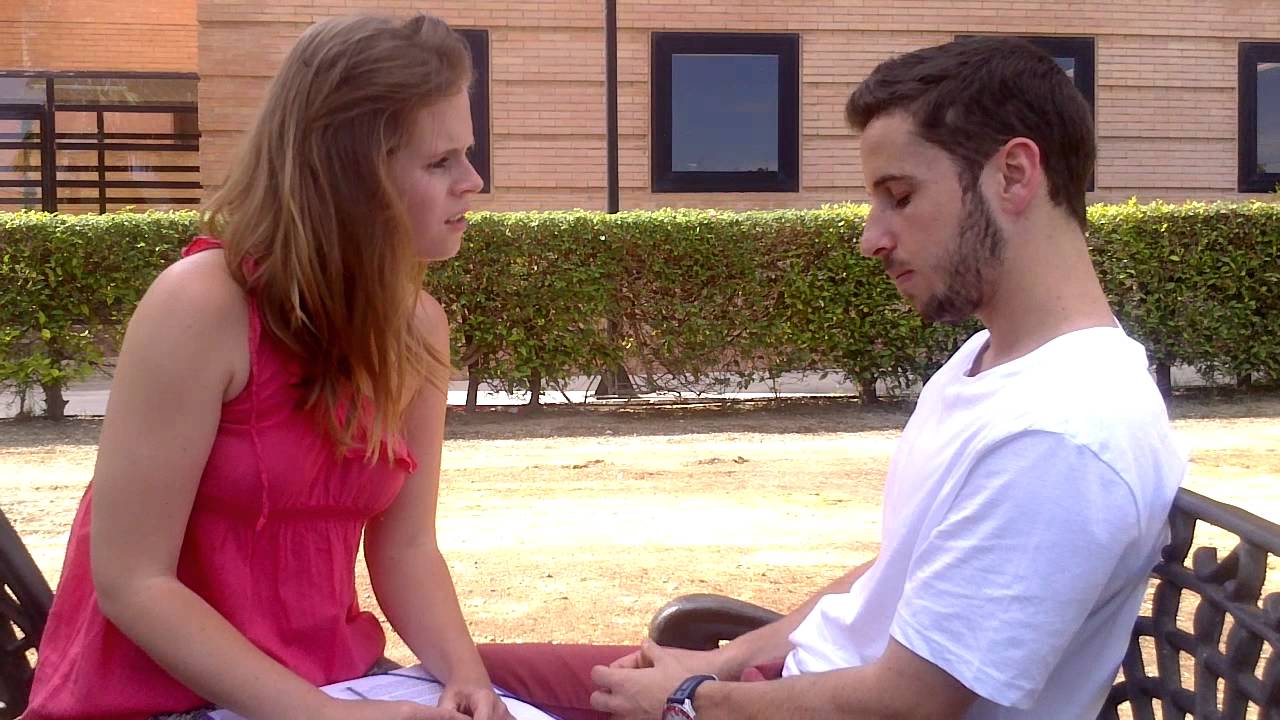 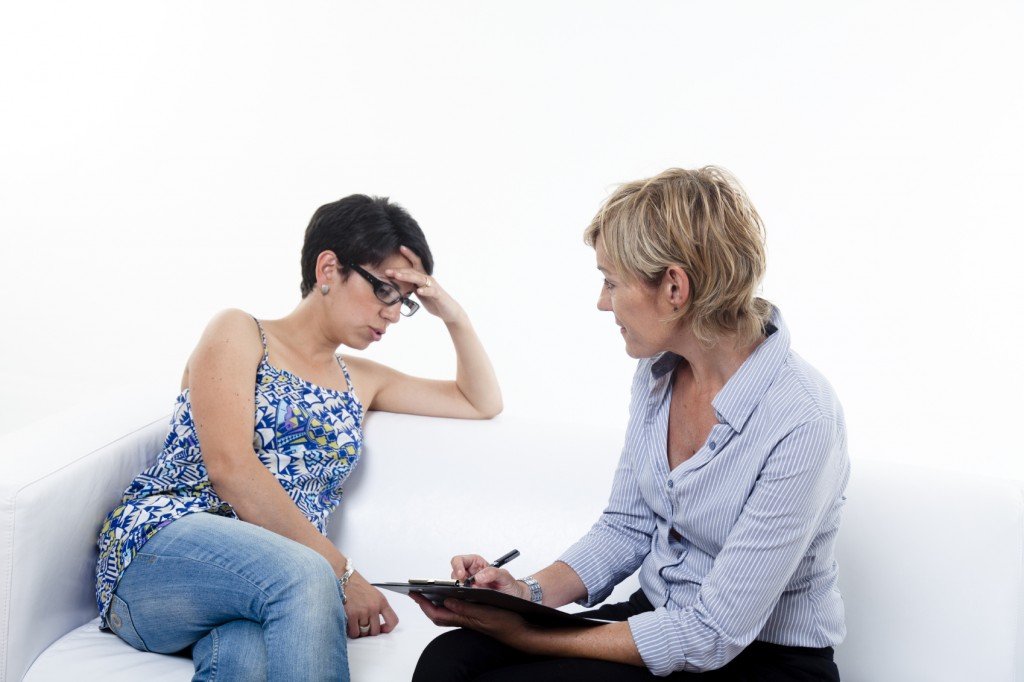 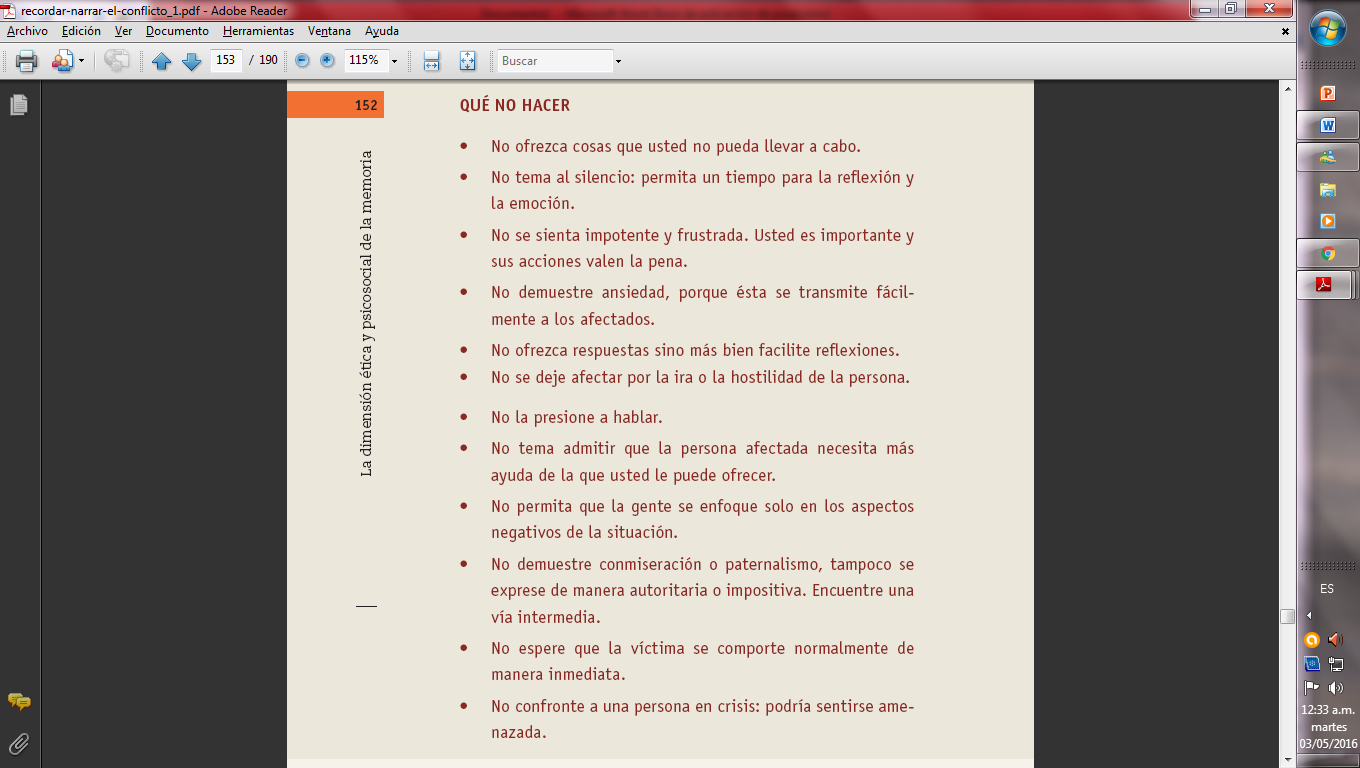 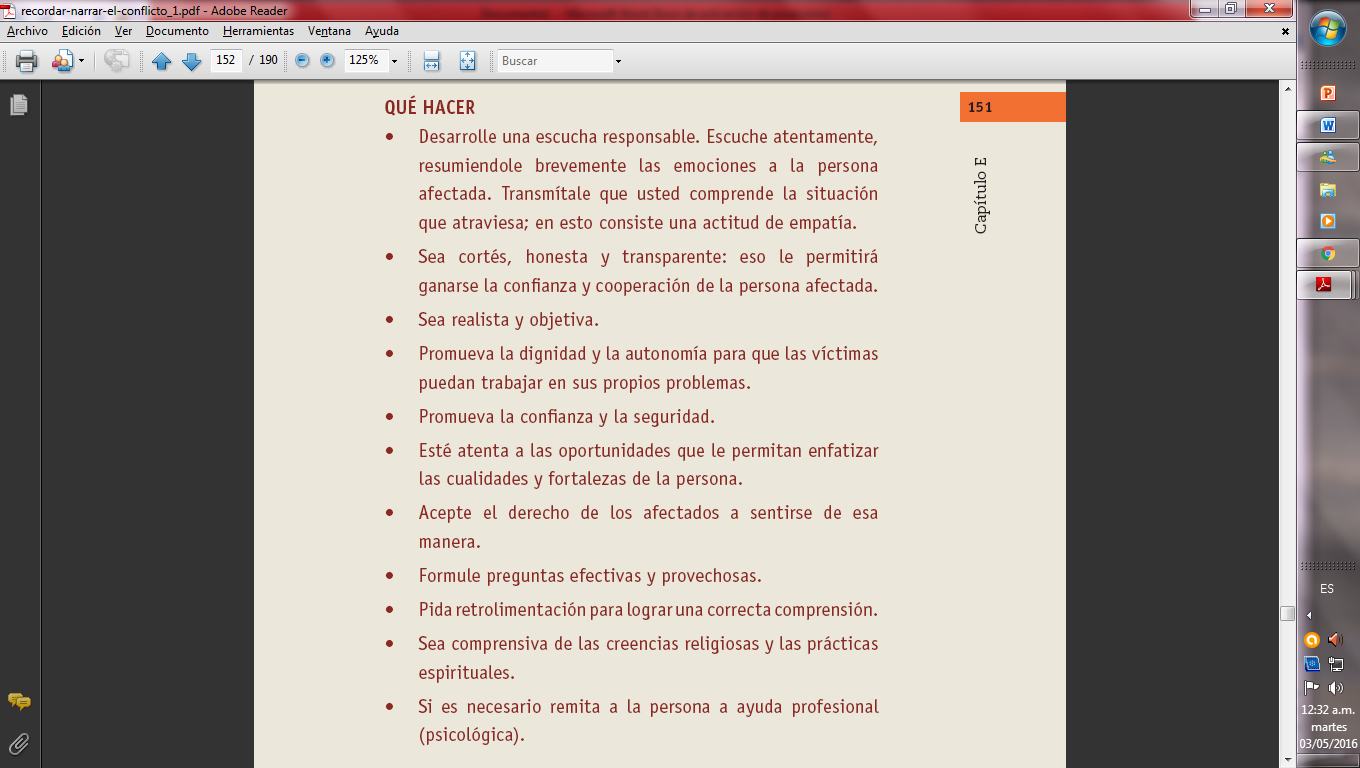 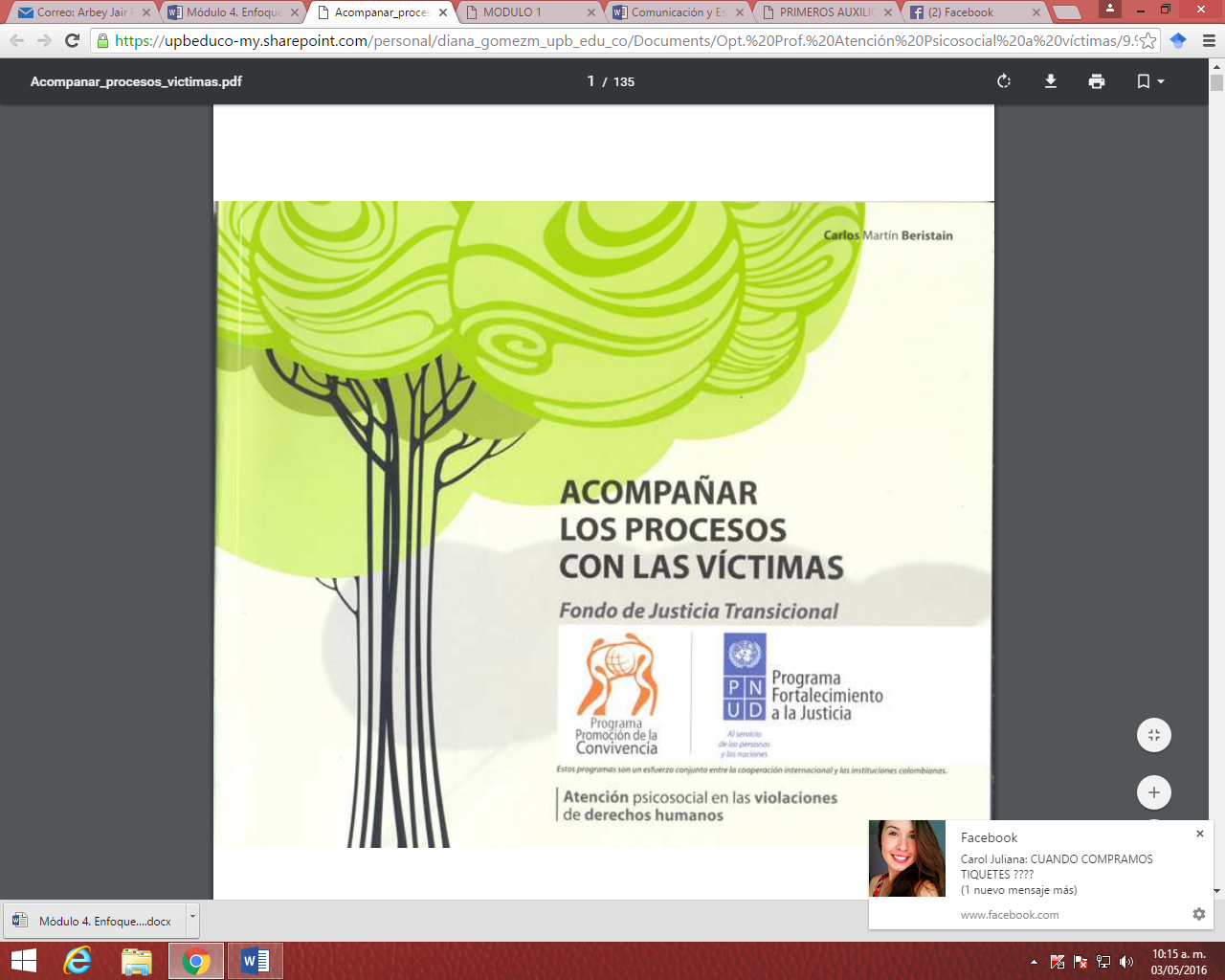 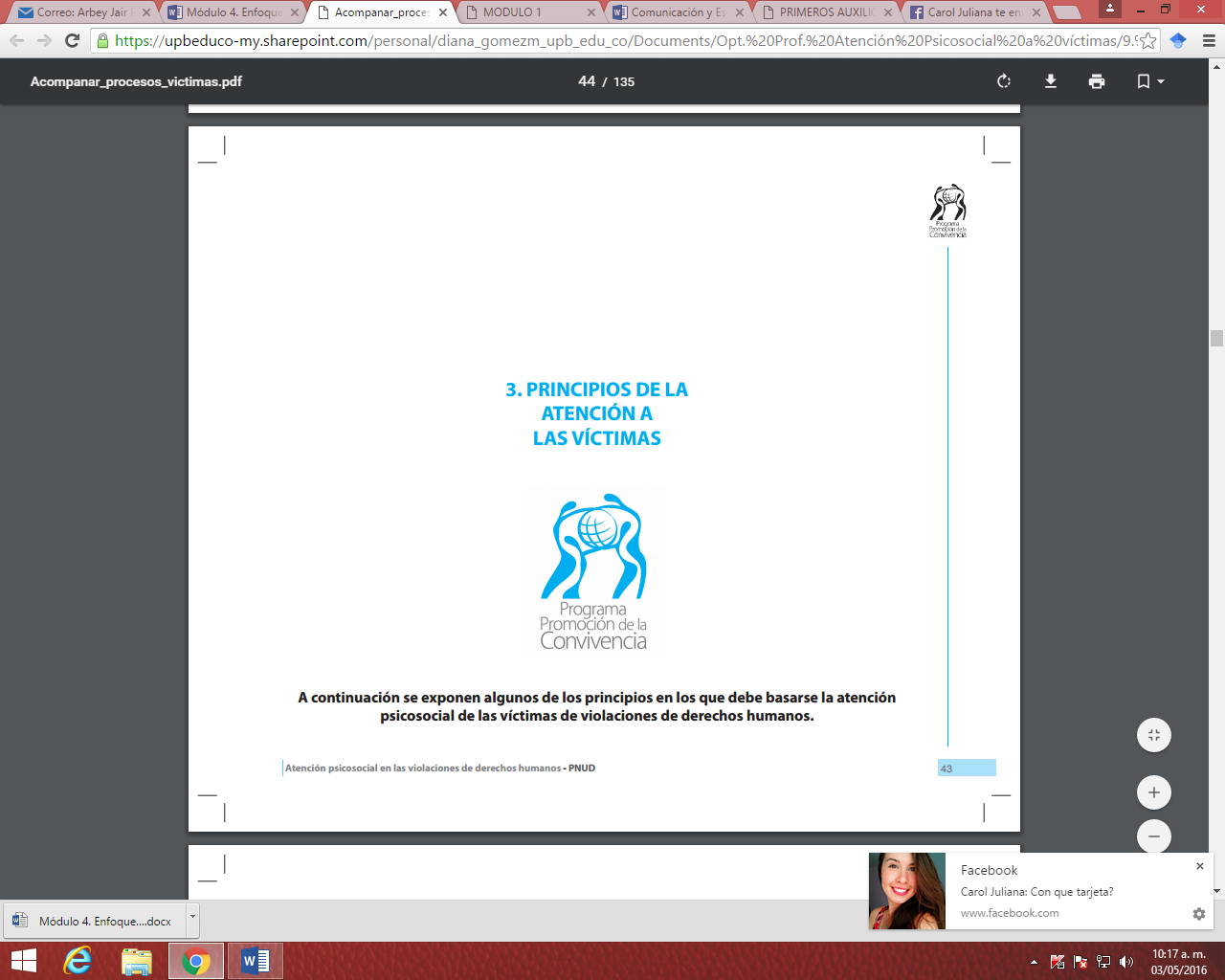 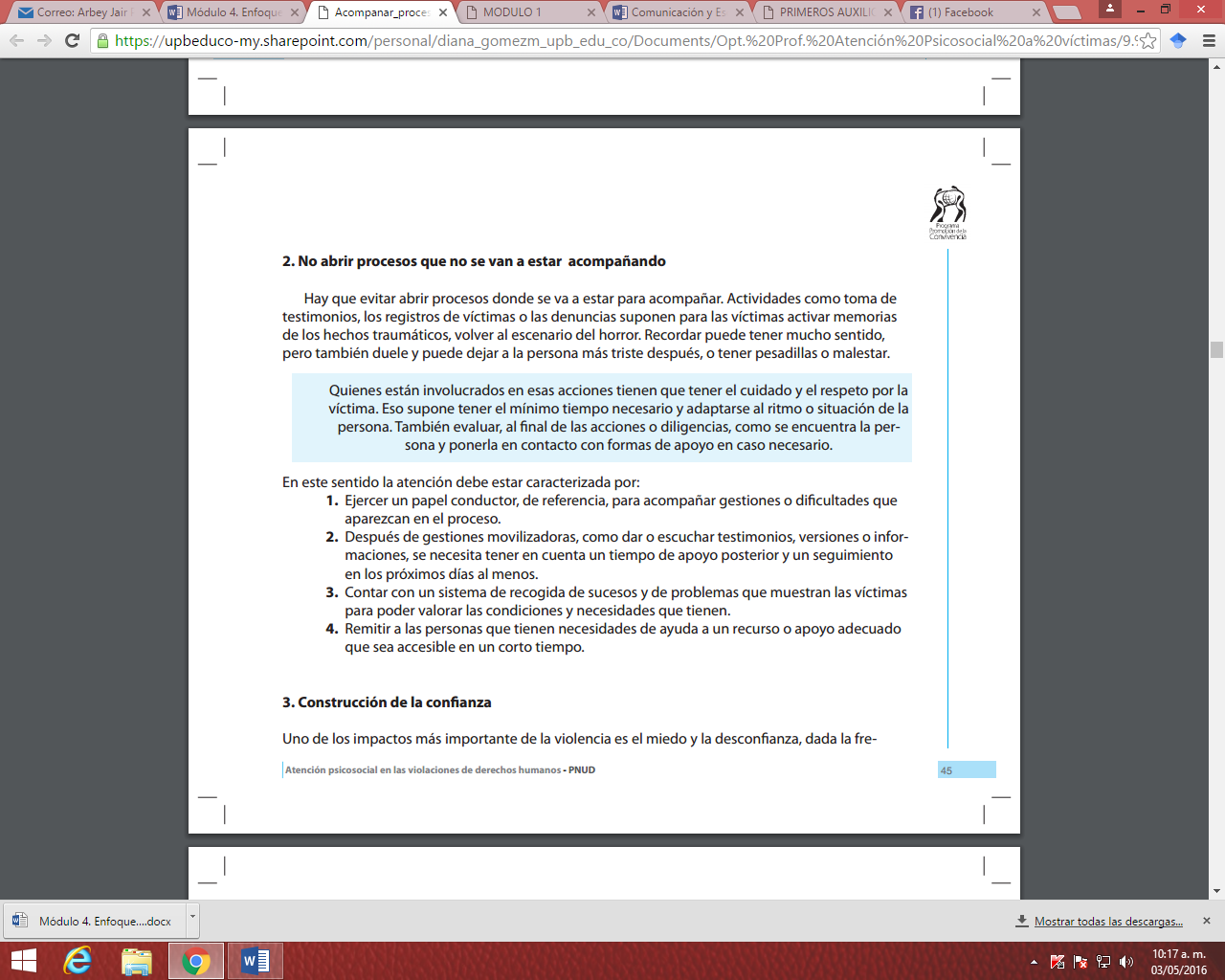 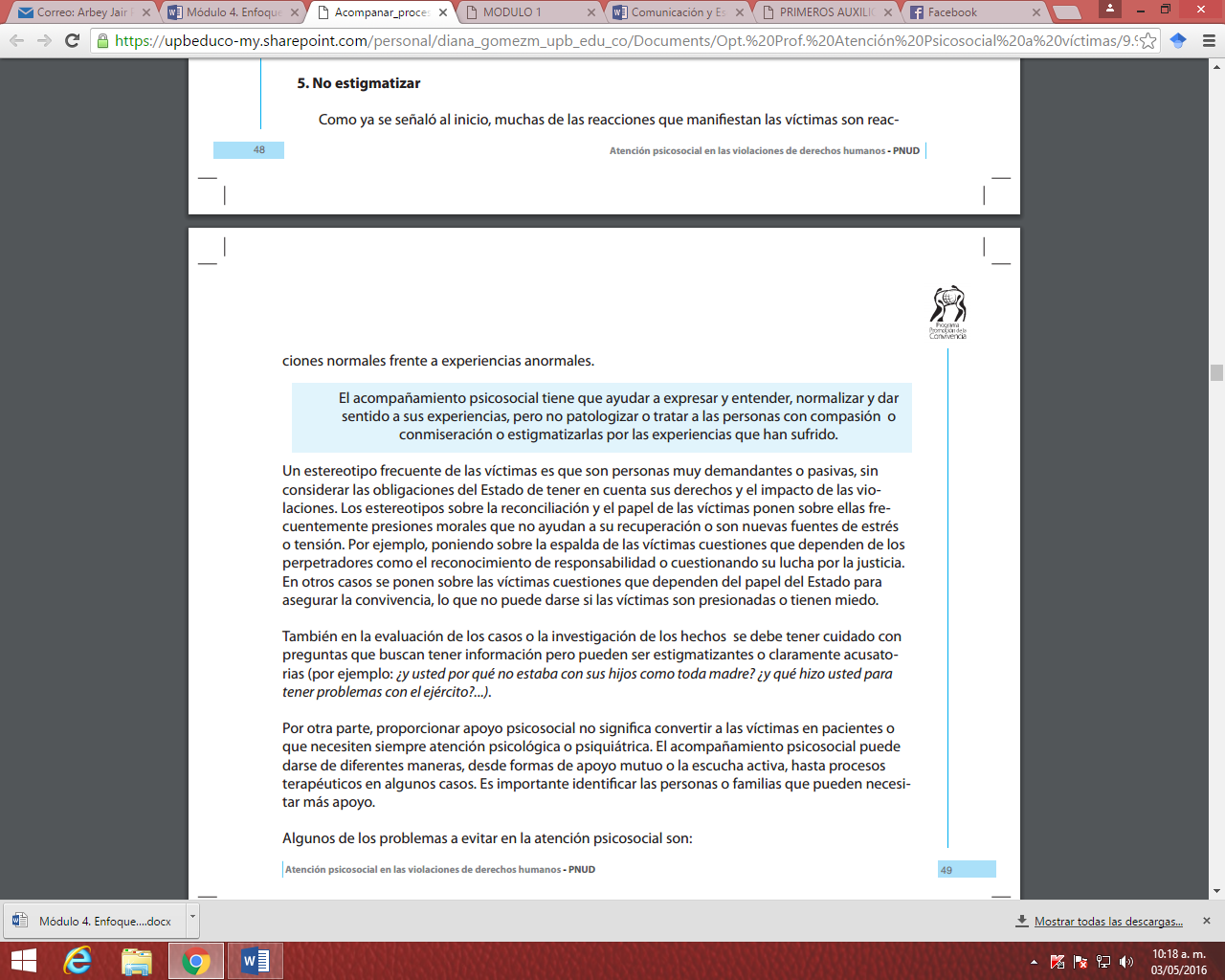 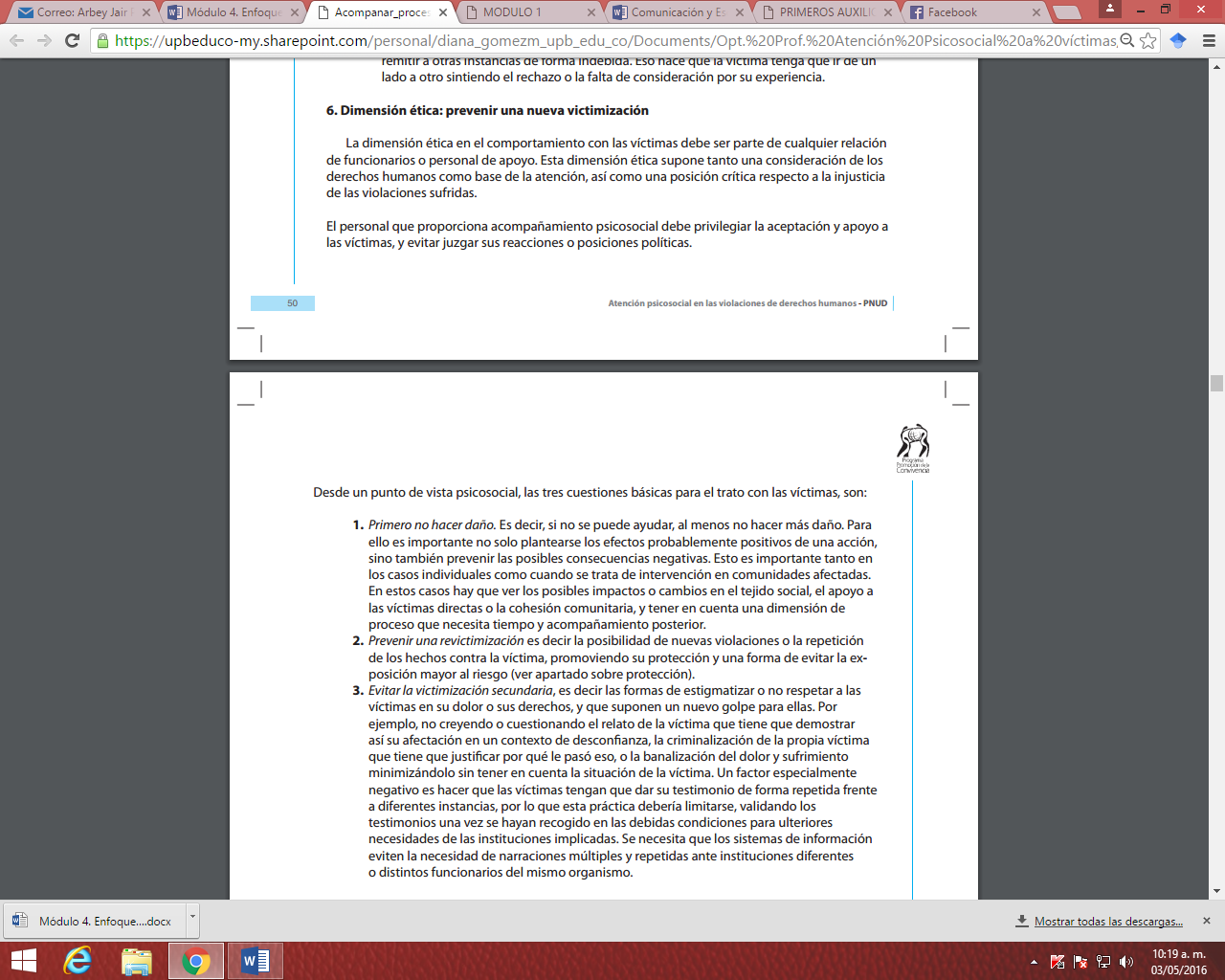 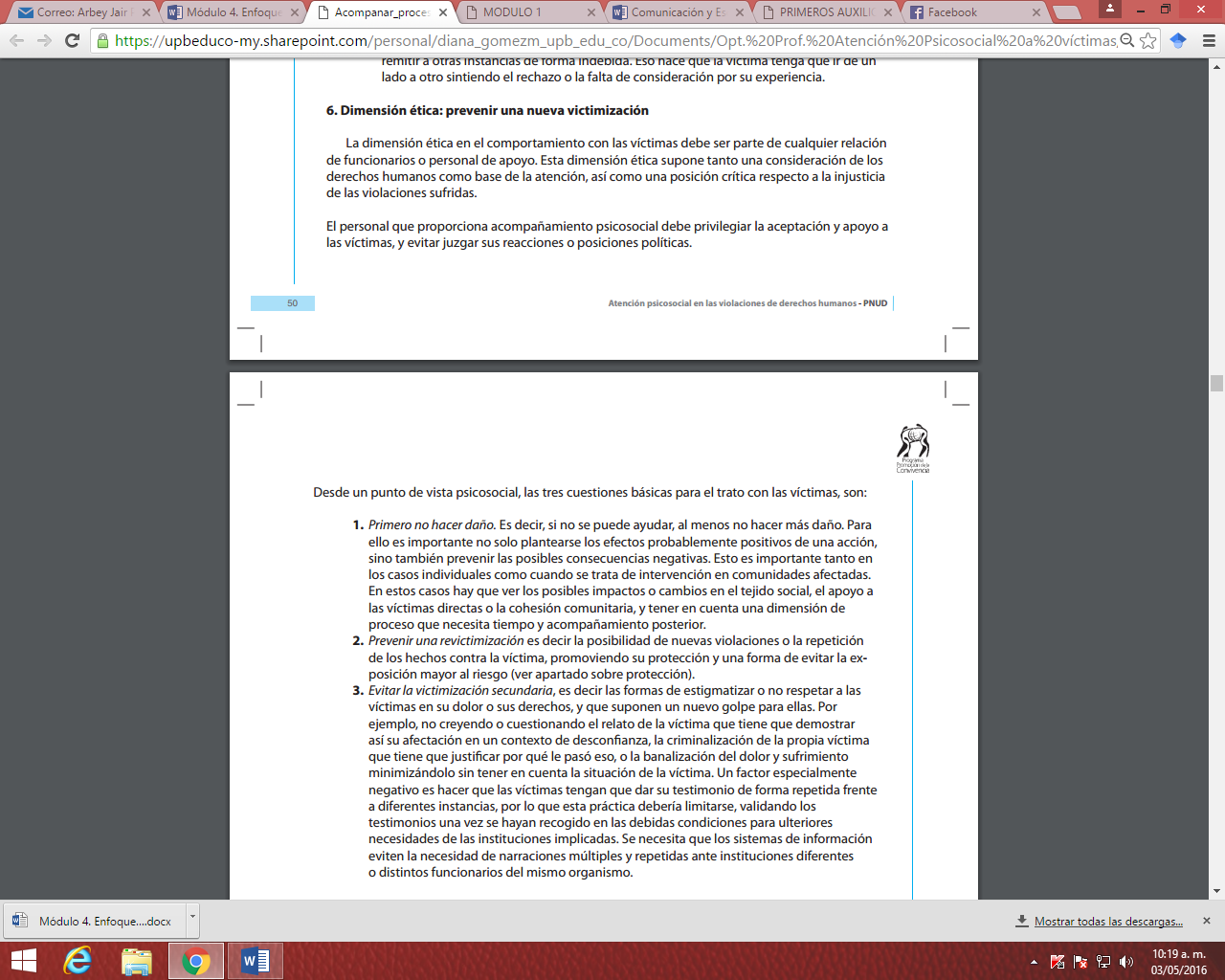